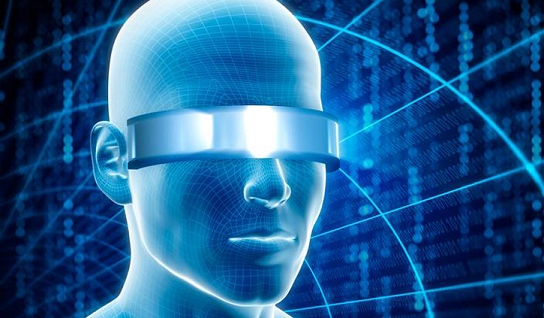 Realtà Virtuale ed Aumentata al servizio del paziente sovrappesoIpotesi di una «Dieta Virtuale con un dimagrimento Reale»
Marco Pietri
Università UNINETTUNO
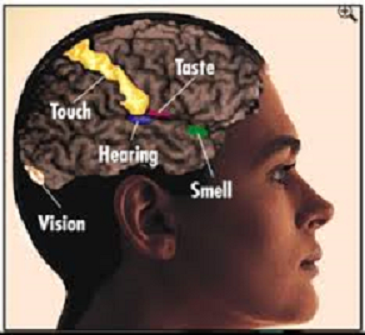 Dei nostri 5 sensi il gusto e l’olfatto sono gli unici due sensi che si collegano  al sistema limbico del cervello
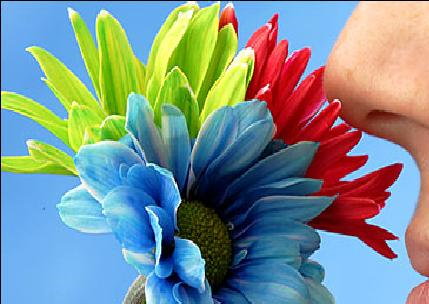 Un odore o un sapore inconsciamente possono cambiare il nostro stato d’animo.
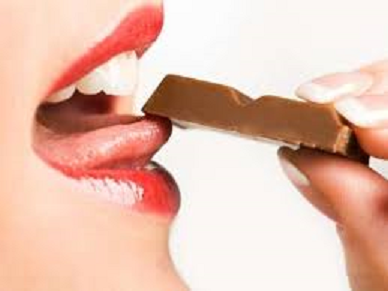 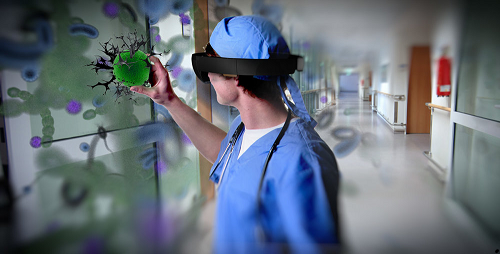 L’aumento delle tecnologie indossabili che interagiscono con il corpo, come i dispositivi di monitoraggio della salute saranno sicuramente oggetto di un maggior investimento delle multinazionali
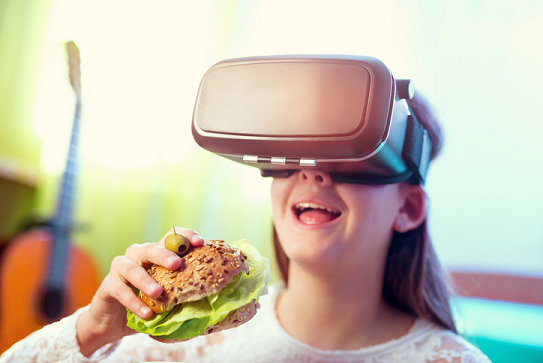 I nostri figli potranno mangiare «Junk Food» senza diventare obesi? Potrà essere la dieta un gioco per tutti coloro che hanno difficoltà a perdere peso?
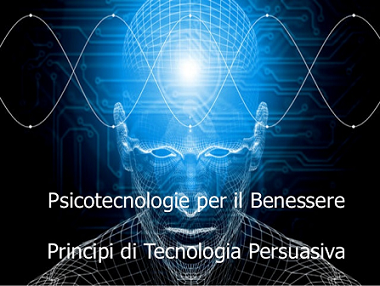 Scienziati, clinici, informatici ed altri operatori al lavoro per sviluppare un applicazione che persuada i pazienti che una sana alimentazione applicata a dei corretti stili di vita può prolungare la vita ed il benessere fisico e mentale
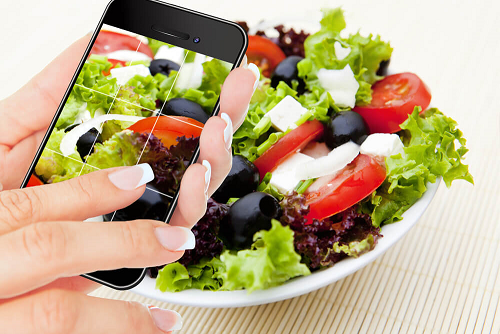 SMS persuasivi inviati in tempo reale che ci invitano a comprendere che quello che stiamo per mangiare ci fa bene oppure al contrario ci può fare del male.
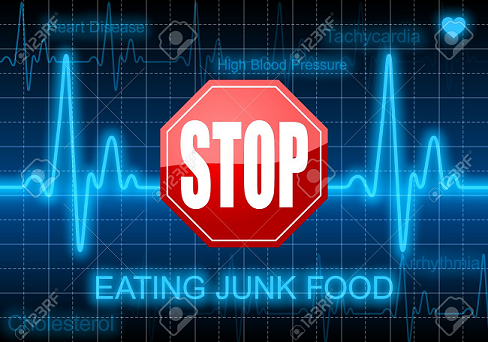 SMS che ci inviino degli alert, quando stiamo per mangiare del cibo spazzatura, magari rinforzati da sgradevoli odori e sapori, corredati da foto o immagini che ci ricordano e ci riportano alla mente sensazioni ben precise, mirate a fermarci al momento giusto
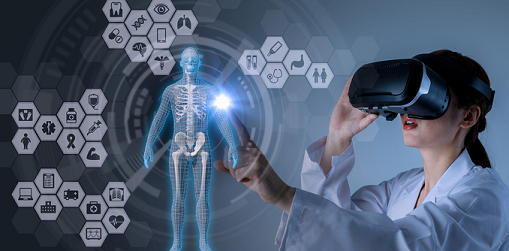 Qualsiasi sia il suo sviluppo, la realtà virtuale come tutte le cose andrà utilizzata con consapevolezza e potrà essere uno strumento estremamente potente per combattere l’obesità.
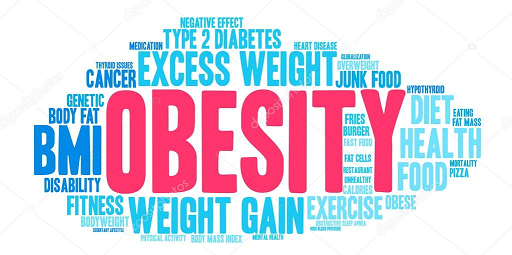 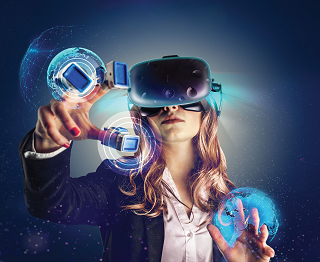 Le tecnologie sono nate dall’uomo e qualsiasi sviluppo potranno avere in futuro, è importante avere fiducia che all’uomo serviranno.
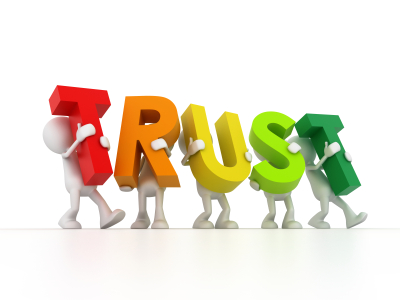 SITOGRAFIA
/http://www.vrgamer.it/2014/09/29/olfatto-gusto-tatto-vr-in-tutti-i-sensi/ 
https://iq.intel.it/ambiotherm-il-sistema-di-realta-virtuale-che-vi-consente-di-percepire-vento-e-condizioni-climatiche